Good Afternoon
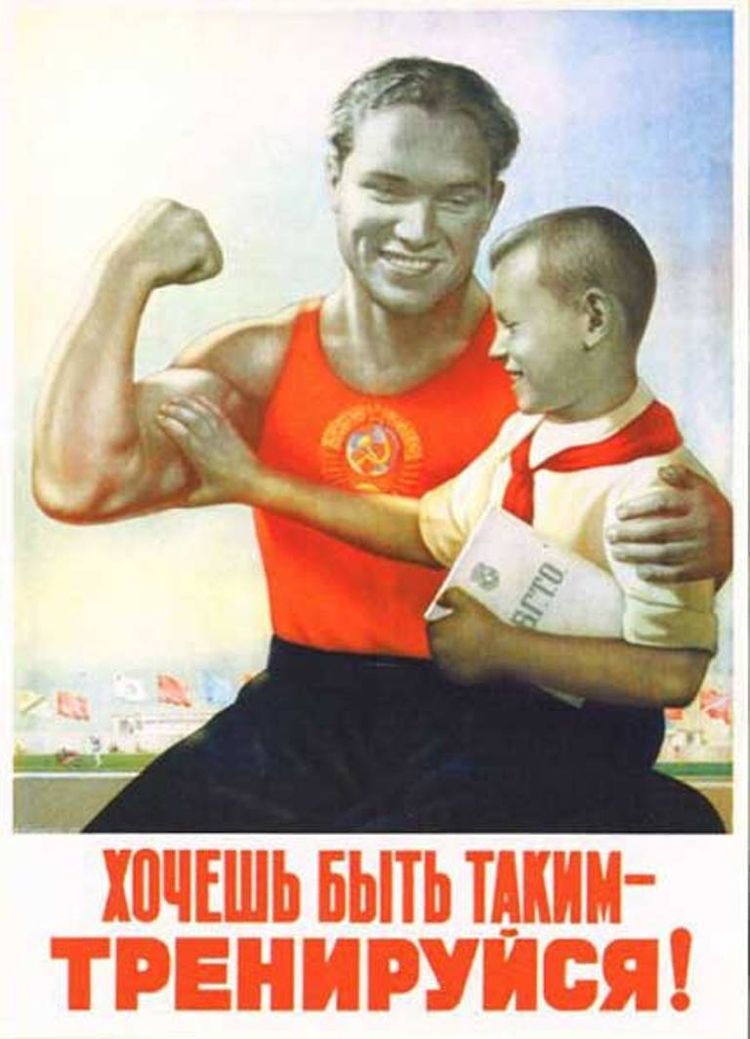 Please sit with your groups and take out your notes from yesterday.
Fictional Totalitarian State
In your groups:
Invent: Name of your state, identify the location, make up a name for the dictator, and list the effects of totalitarianism on individual lives.
Task: How would your regime/leader change a democratic and free country into one led by a dictator.
How Stalin did it
Police State
Russian Propaganda and Censorship
Education and Indoctrination
Religious Persecution
League of the Militant Godless
Communism ideals to replace religion
Propaganda through Art
Propaganda- used negatively to show false or misleading types of persuasion. 
Relies on tactics that range from factual evidence to outright lies. 
All governments use some sort of propaganda to generate support for policies, political parties, and candidates for office.
Why was it so effective in the Soviet Union?
Appealed to the idealism of building the worlds first soviet state.
In the 1930’s workers felt proud to have jobs and be contributing while the rest of the world was suffering the Great Depression. 
Workers received benefits such as free education, free medical care and old-age pensions.
Why is recognizing propaganda important in making intelligent decisions?
Persuasive Techniques
(Otherwise known as: PROPAGANDA)
PROPAGANDA: techniques used to influence opinions, emotions, attitudes or behavior.
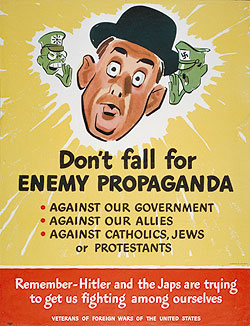 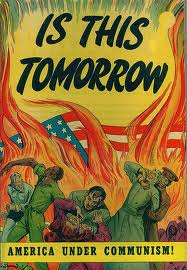 What is persuasion?
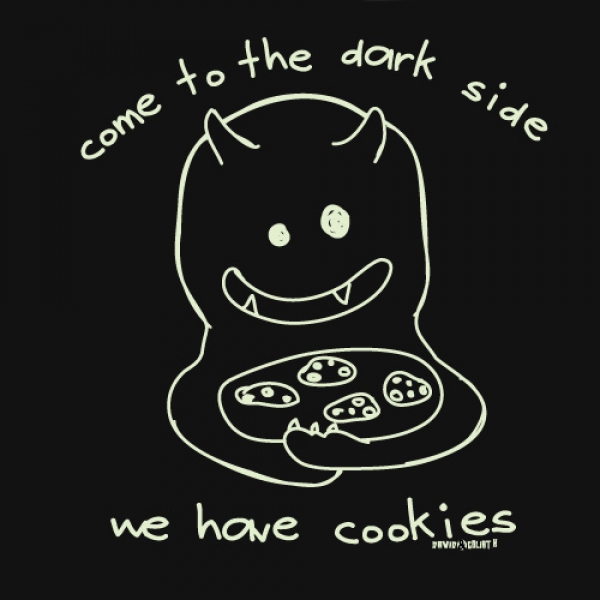 Generally an appeal to emotion, not intellect.

An attempt to change your behavior

It attempts to “guide your choice”
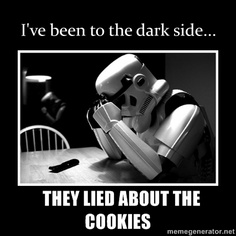 Who uses propaganda?
Military
Media
Advertisers
Politicians
You and I!!!
Propaganda Techniques
Bandwagon Technique
Testimonial
Loaded Word
Misuse of statistics
Name calling or stereotyping
Plain Folks
Snob Appeal 
Transfer
Bandwagon Technique
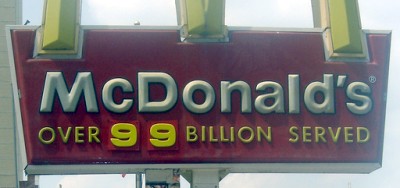 Everyone is doing it!  You should too!!!
Testimonial
Testimonials are quotations or endorsements which  connect a famous or respectable person with a product or item.
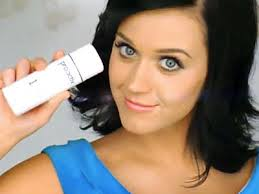 Loaded Word
Use “loaded” words like . . . 
new
improved
best
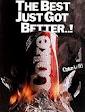 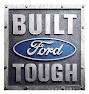 Misuse of Statistics
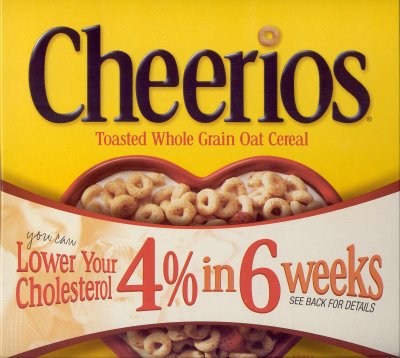 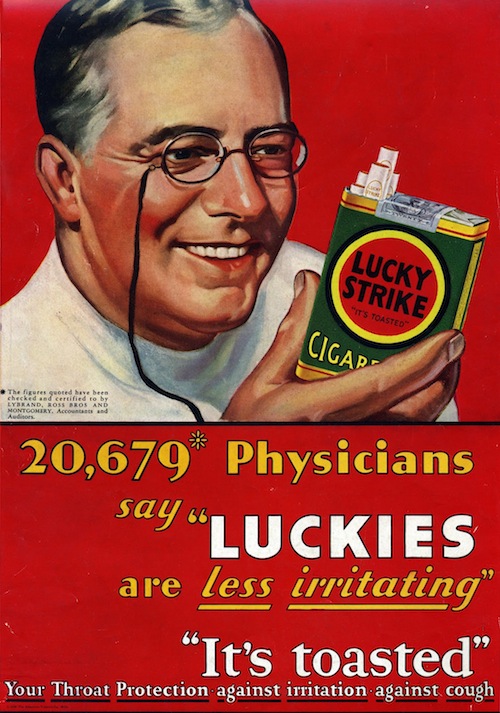 When the statistics are based on a falsehood.
Name Calling or stereotyping
Smears or damages an opponent
Often used by politicians
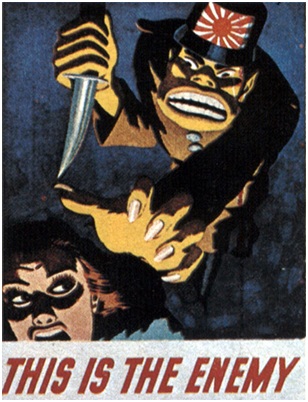 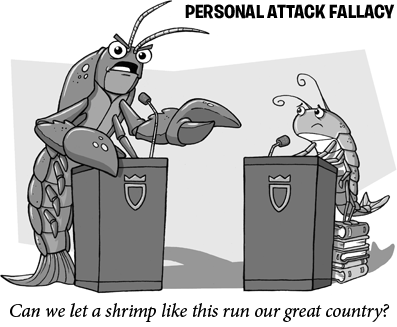 Snob Appeal
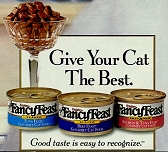 aims to flatter

Makes insinuation that this product is better than others.

“avant garde” ahead of the times.
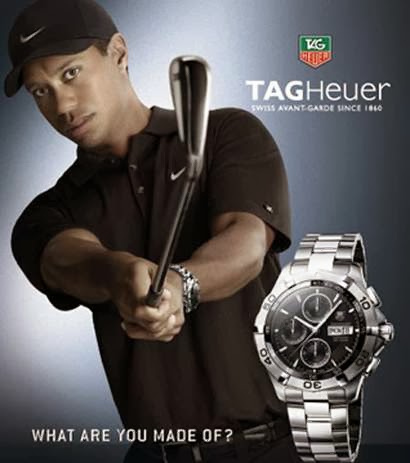 Plain Folks
Makes the leaders look like
 	Plain folks (mom and pop style).
a convincing method to show they are just common people.
Opposite of snob appeal
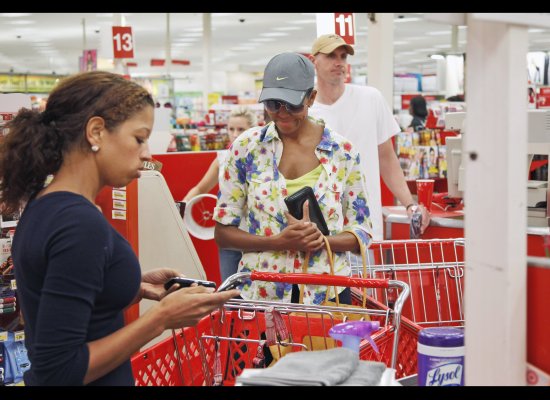 Transfer
-Feelings (good or bad)
are transferred to something else.

Transfer tries to make you view something in the same way as they view something else.

In the Kerry vs. Bush campaign, an internet email  circulated showing similar physical characteristics between John Kerry and Frankenstein’s monster.
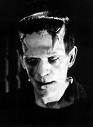 What type of propaganda technique is used in the following ad?
Bandwagon
Loaded Words
Testimonial
Name-Calling
Plain Folks
Snob Appeal
Misuse of Statistics
Transfer
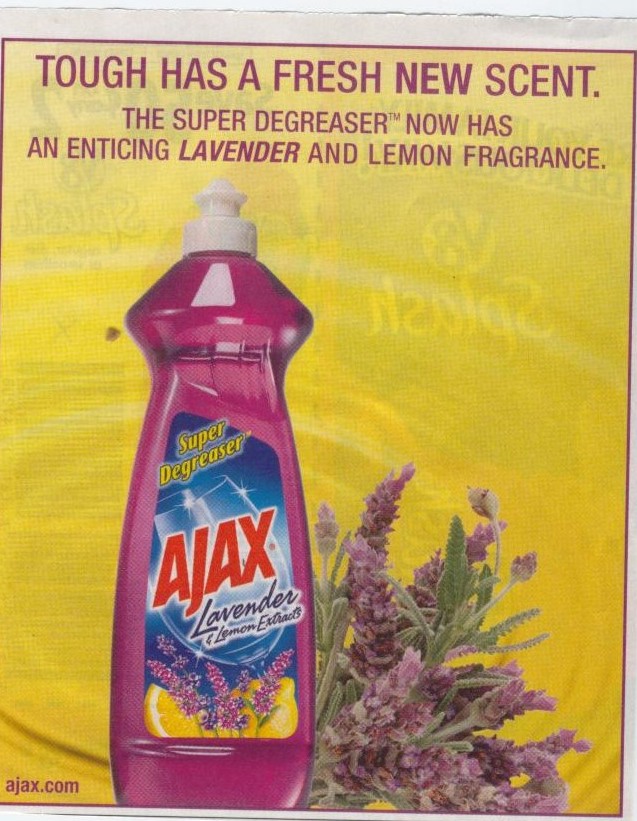 B. Loaded word
What type of propaganda technique is used in the following ad?
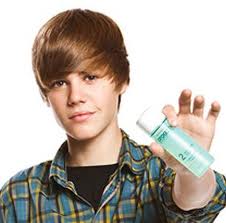 Bandwagon
Loaded Words
Testimonial
Name-Calling
Plain Folks
Snob Appeal
Misuse of Statistics
Transfer
C. Testimonial
What type of propaganda technique is used in the following ad?
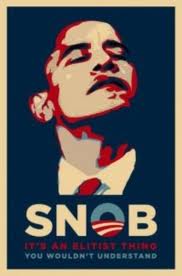 Bandwagon
Loaded Words
Testimonial
Name-Calling
Plain Folks
Snob Appeal
Misuse of Statistics
Transfer
D. Name Calling
What type of propaganda technique is used in the following ad?
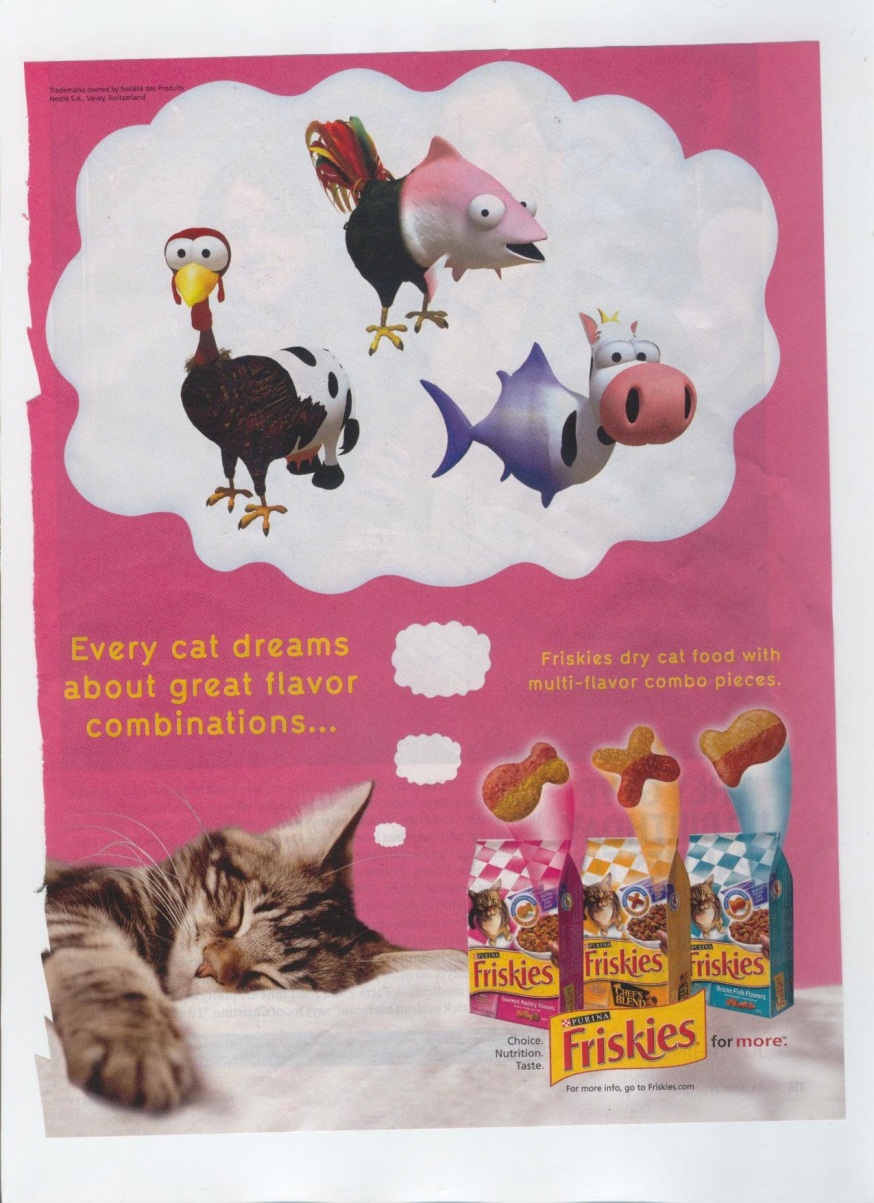 Bandwagon
Loaded Words
Testimonial
Name-Calling
Plain Folks
Snob Appeal
Misuse of Statistics
Transfer
A. Bandwagon
What type of propaganda technique is used in the following ad?
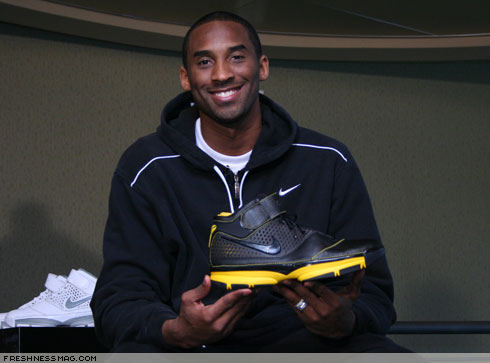 Bandwagon
Loaded Words
Testimonial
Name-Calling
Plain Folks
Snob Appeal
Misuse of Statistics
Transfer
C. Testimonial
What type of propaganda technique is used in the following ad?
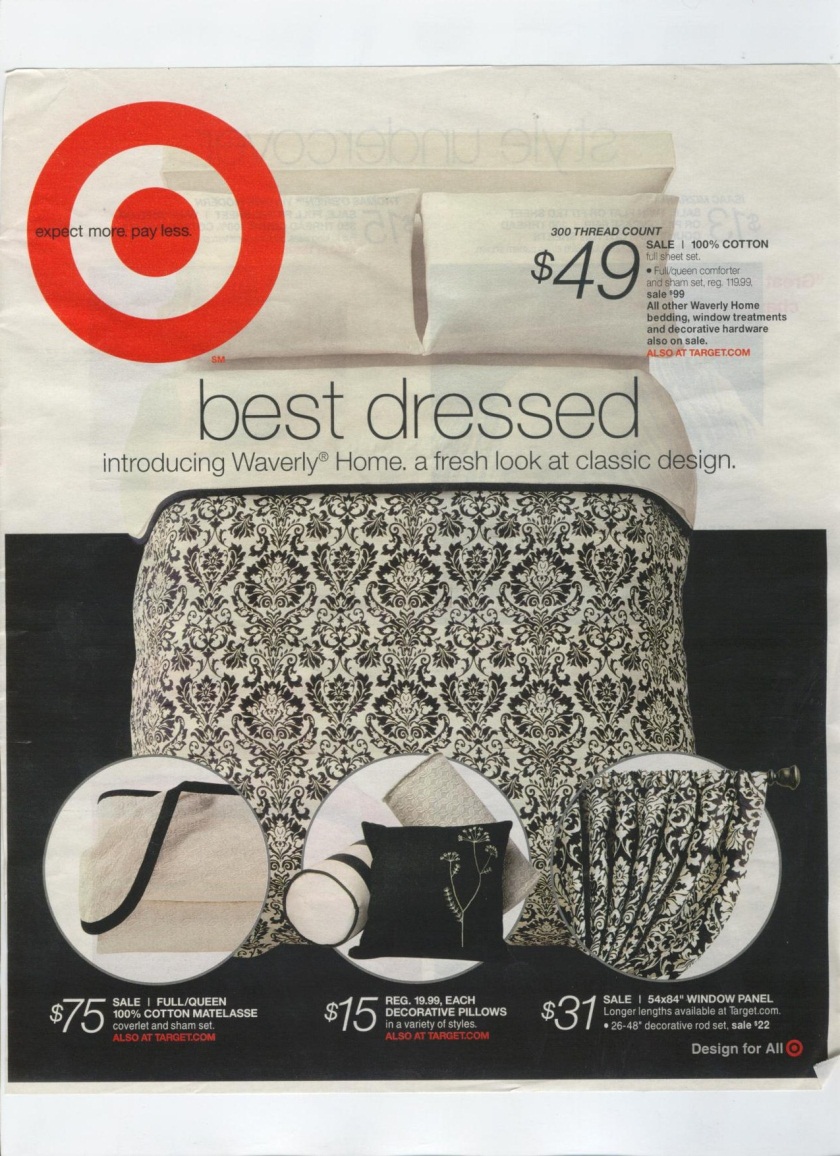 Bandwagon
Loaded Words
Testimonial
Name-Calling
Plain Folks
Snob Appeal
Misuse of Statistics
Transfer
Loaded  Word
What type of propaganda technique is used in the following ad?
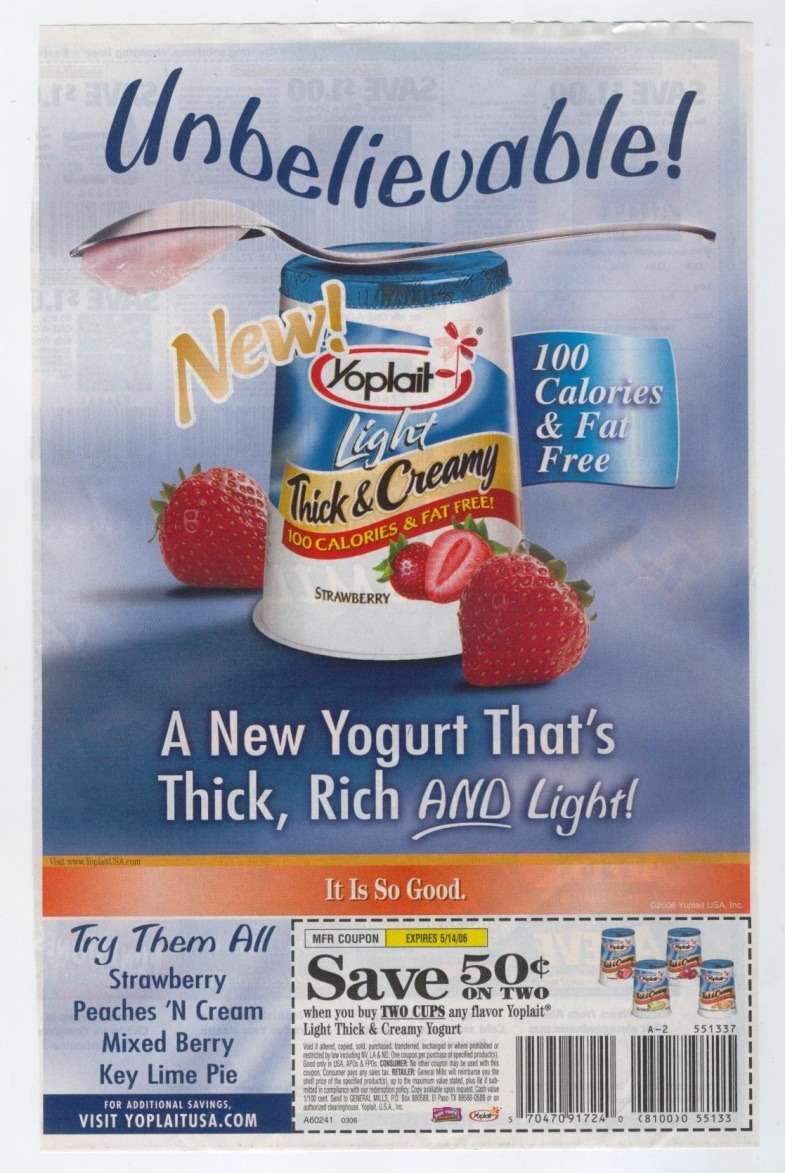 Bandwagon
Loaded Words
Testimonial
Name-Calling
Plain Folks
Snob Appeal
Misuse of Statistics
Transfer
Loaded  Word
What type of propaganda technique is used in the following ad?
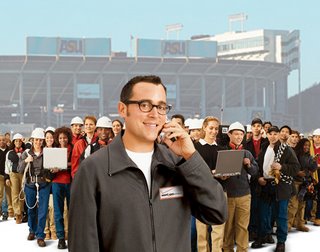 Bandwagon
Loaded Words
Testimonial
Name-Calling
Plain Folks
Snob Appeal
Misuse of Statistics
Transfer
Bandwagon
What type of propaganda is this?
Bandwagon
Loaded Words
Testimonial
Name-Calling
Plain Folks
Snob Appeal
Misuse of Statistics
Transfer
95% of homework assigned is busy work and is not beneficial to the student!
Misuse of Statistics
What type of propaganda technique is used in the following ad?
Bandwagon
Loaded Words
Testimonial
Name-Calling
Plain Folks
Snob Appeal
Misuse of Statistics
Transfer
Snob Appeal
What type of propaganda is this?
Bandwagon
Loaded Words
Testimonial
Name-Calling
Plain Folks
Snob Appeal
Misuse of Statistics
Transfer
Testimonial
What type of propaganda is this?
Bandwagon
Loaded Words
Testimonial
Name-Calling
Plain Folks
Snob Appeal
Misuse of Statistics
Transfer
D. Name -Calling
What type of propaganda is this?
Bandwagon
Loaded Words
Testimonial
Name-Calling
Plain Folks
Snob Appeal
Misuse of Statistics
Transfer
F. Snob appeal
What type of propaganda is this?
Bandwagon
Loaded Words
Testimonial
Name-Calling
Plain Folks
Snob Appeal
Misuse of Statistics
Transfer
B. Loaded Words
Propaganda Poster
Create a Poster that demonstrates one of the types of Propaganda. 
Purpose- expose the evil, weak and negative aspects of chico high or 
GLORIFY the POWER, BEAUTY and POSITIVE ASPECTS of PLEASANT VALLEY. 
On the back of your poster identify the type, the intended message and why it is an effective piece of propaganda.
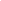 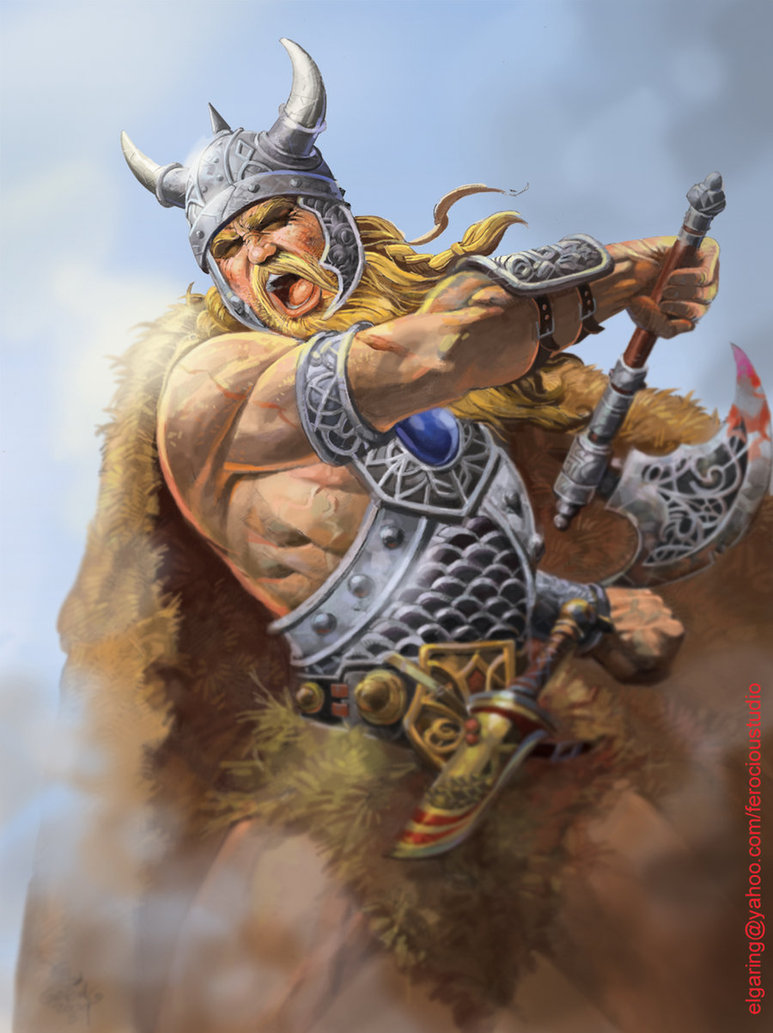 Loaded Words

Its intended to show that the PV Viking is powerful and is overpowering the panther. The word Dominate reflects back on the previous series of games in which PV swept Chico High on all levels  of Basketball. 

Its effective because the image is striking and there is truth to the message that PV did win all the games in the last series.
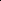 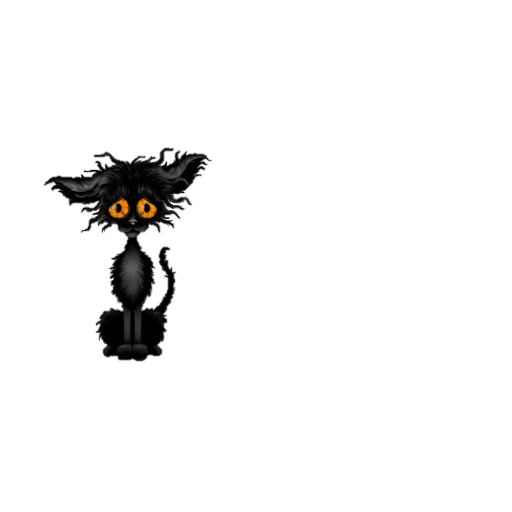 Dominate